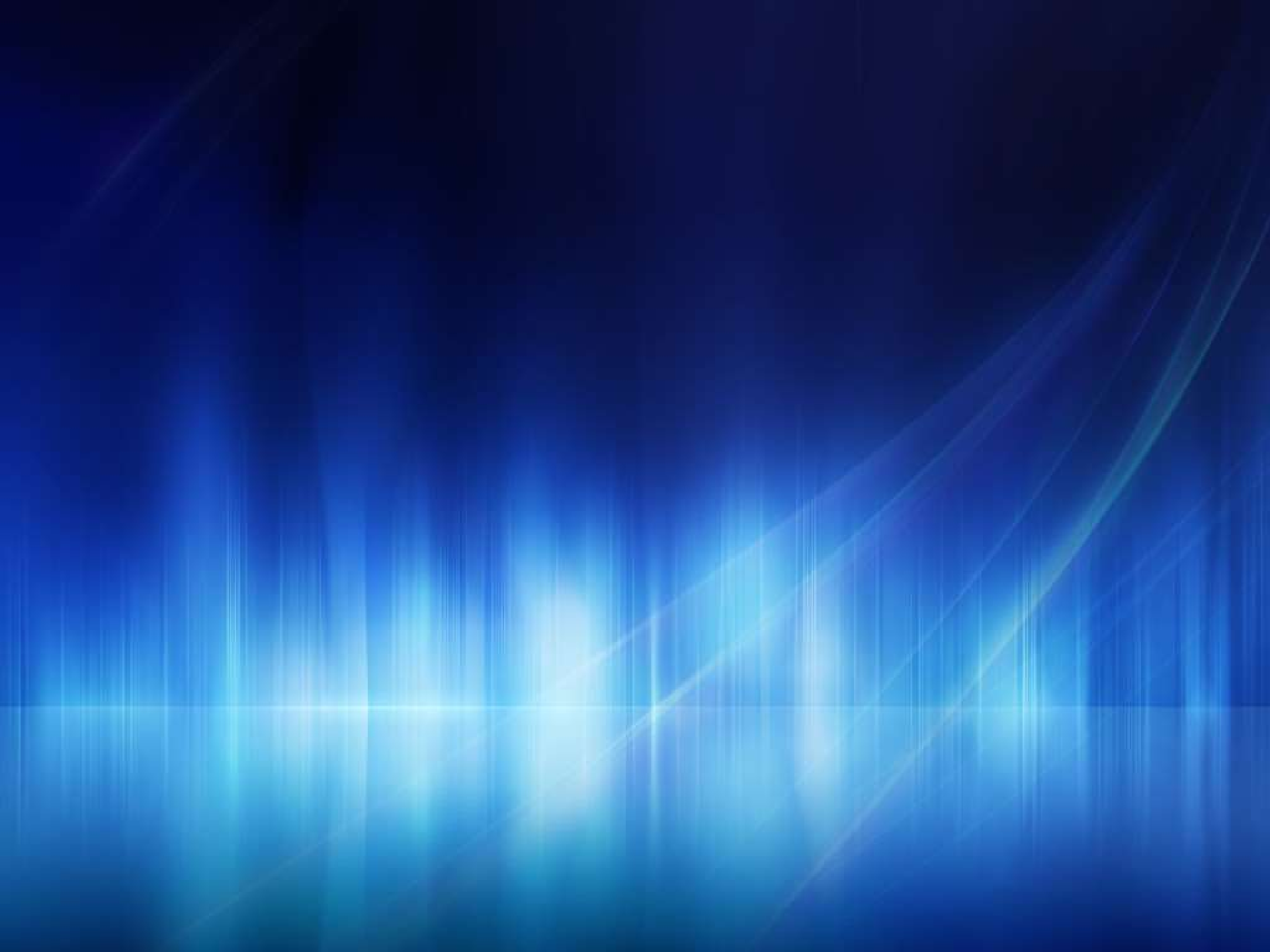 Dr. Muhannad Al-Rabaty2nd Lab
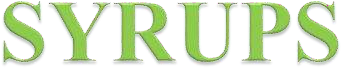 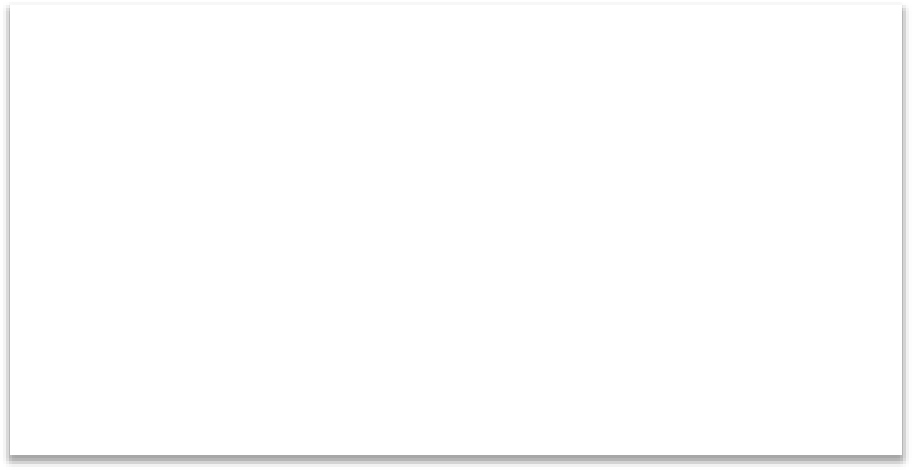 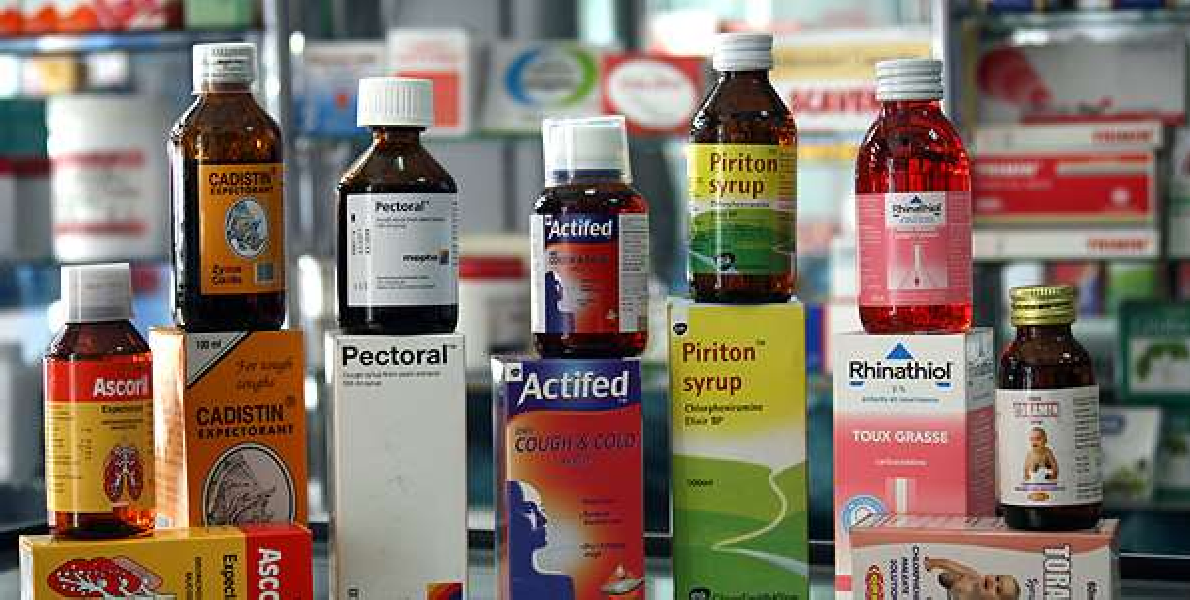 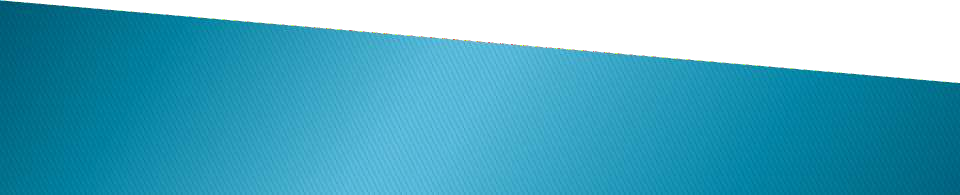 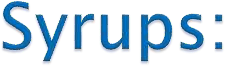 “Syrups are concentrated aqueous  preparations	of		a sugar	or	sugar  substitute with or without flavoring agents  and	medicinal	substances.”
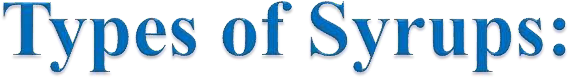 Simple syrup
Medicated syrups
Non-medicated syrups
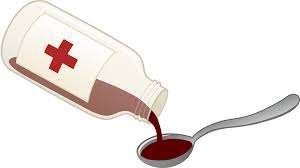 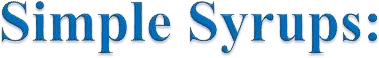 A simple syrup contains only sucrose and  purified water (e.g. Syrup USP). Saturated  sugar solution without flavor or medicine.
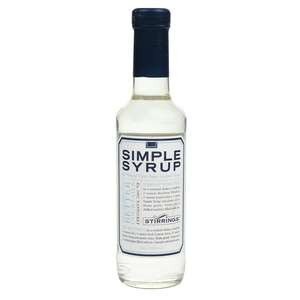 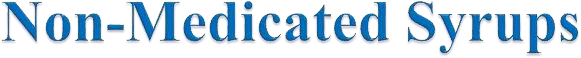 “Syrups containing flavoring  agents but not medicinal substances  are called non-medicated or flavored  syrups”
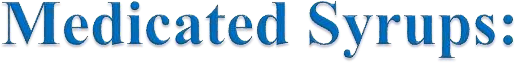 Syrups containing therapeutic  agent   (API) are called medicated
Syrups.
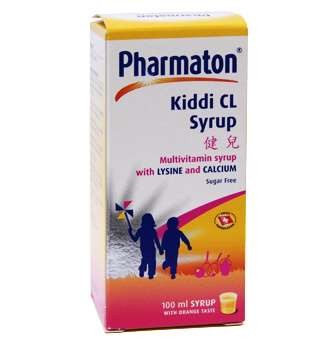 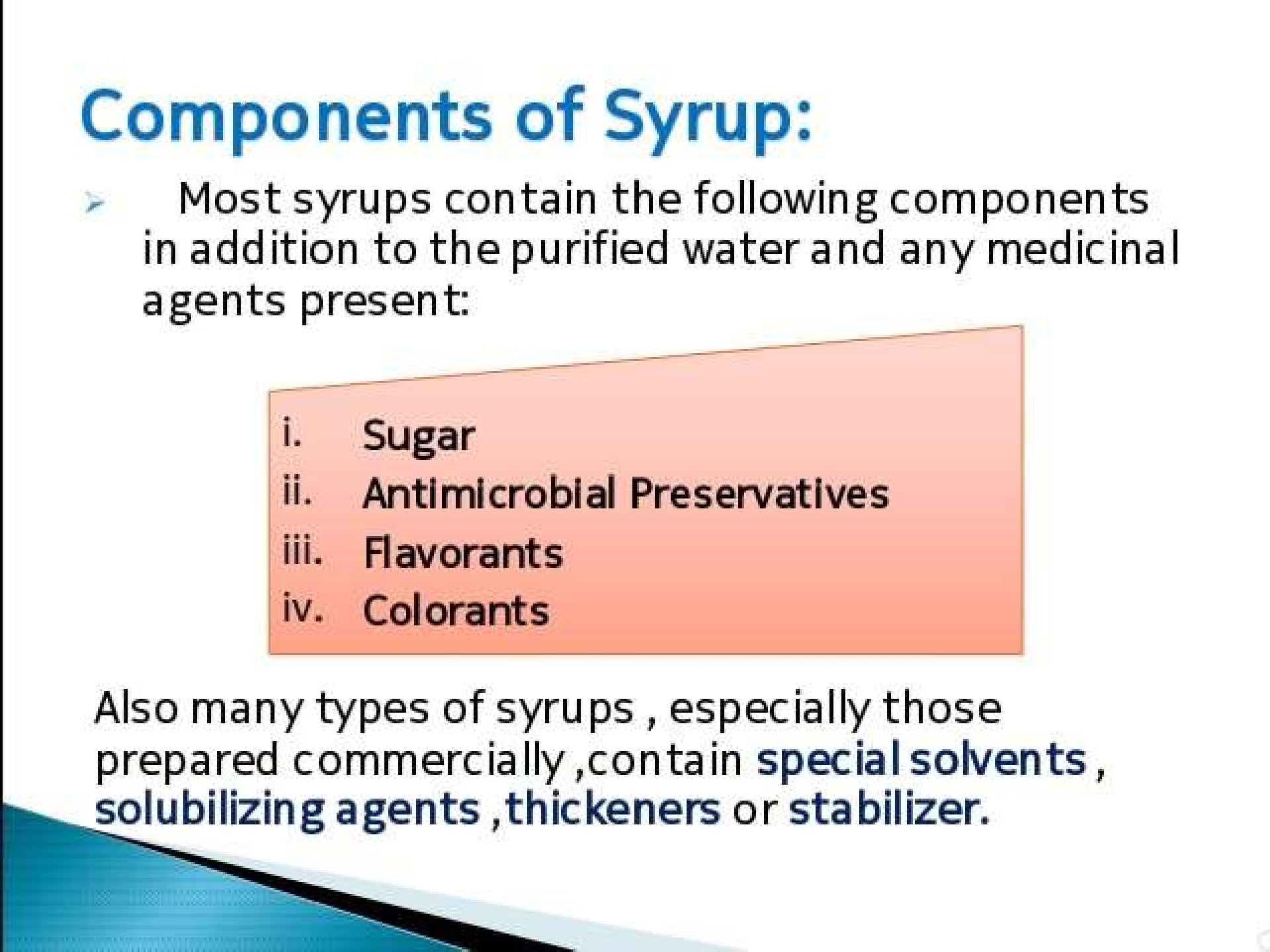 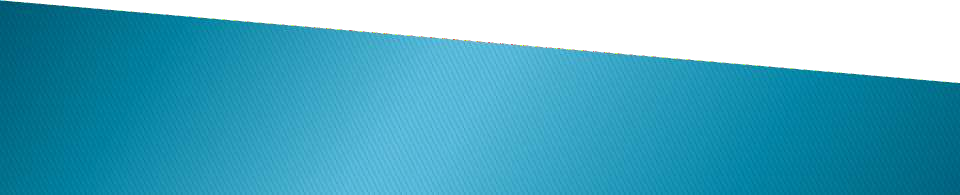 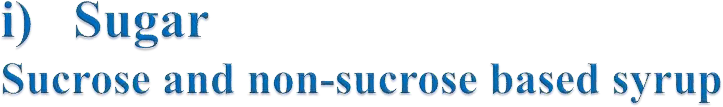 Functions of sucrose or its derivatives:
Viscosity
Sweetness
Flavoring agent
Masking bitter taste.
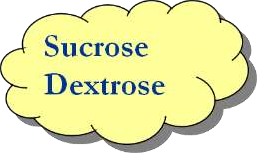 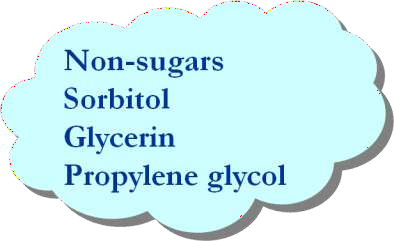 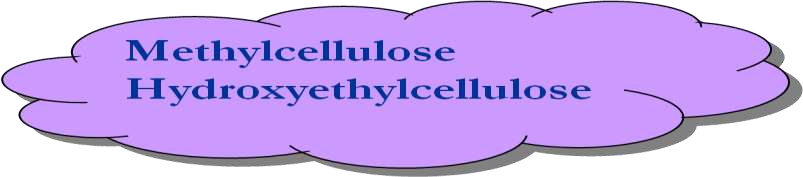 Most syrups contain a high proportion of sucrose, usually  60% to 80% not only because of desirable sweetness and  viscosity of such solutions
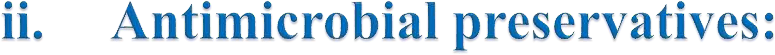 The amount of a preservative required to protect a  syrup against microbial growth varies with the proportion of  water available for microbial growth and capability of  preservative itself.
Most commonly used preservative:
Benzoic acid 
Sodium benzoate
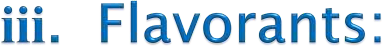 Most syrups are flavored with:-
1.	Naturally occurring materials:
Volatile oils	i.e. Orange oil.
Synthetic flavorants:
Vanillin and others.
2.
Purpose and benefits of flavorant
To render the syrup pleasant taste.
iv.
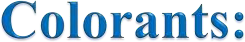 To enhance the appeal of the syrup , a coloring agent  that correlate with the flavorant employed is used
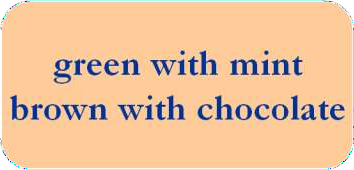 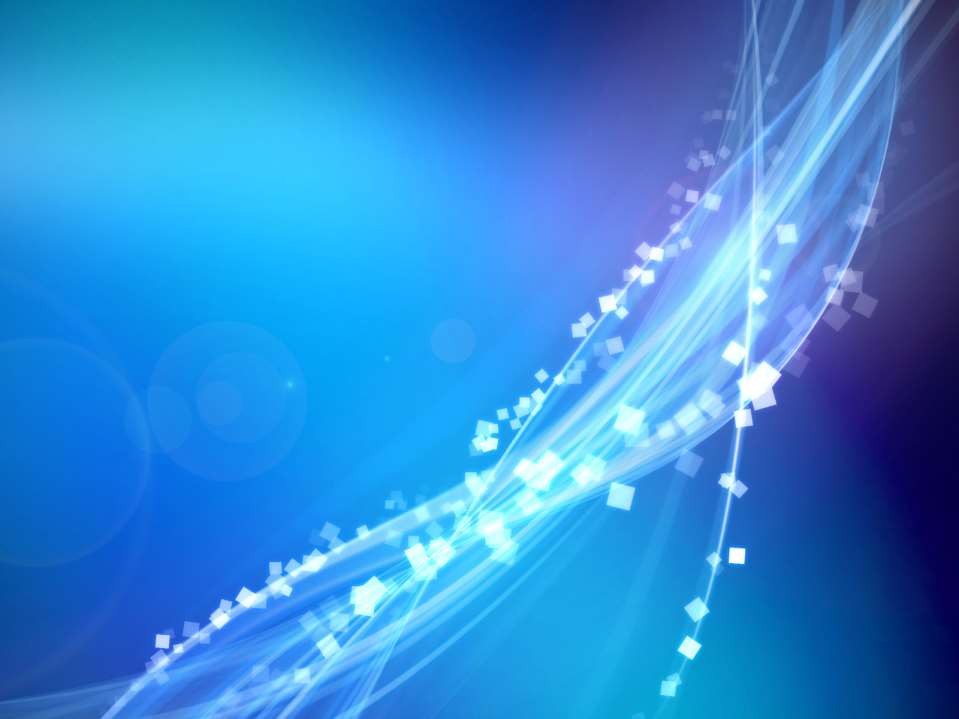 Preparation of Syrups
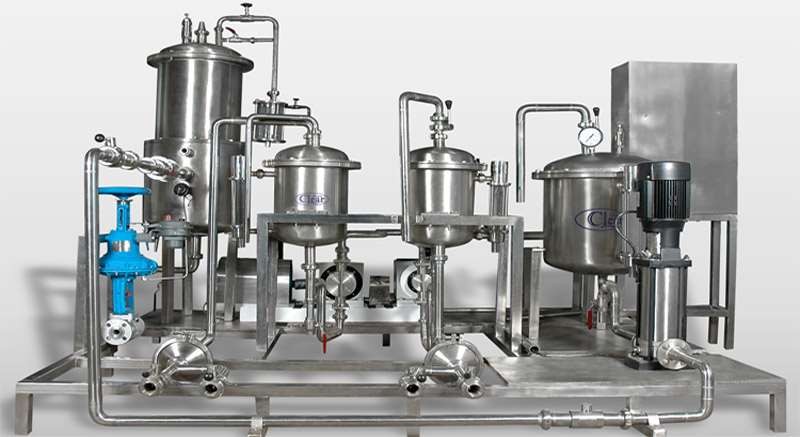 Syrups are frequently prepared by:

solution of the ingredients with the aid of heat,
solution of the ingredients by agitation without the use  of heat.
addition of sucrose to a prepared medicated liquid or  to a flavored liquid,
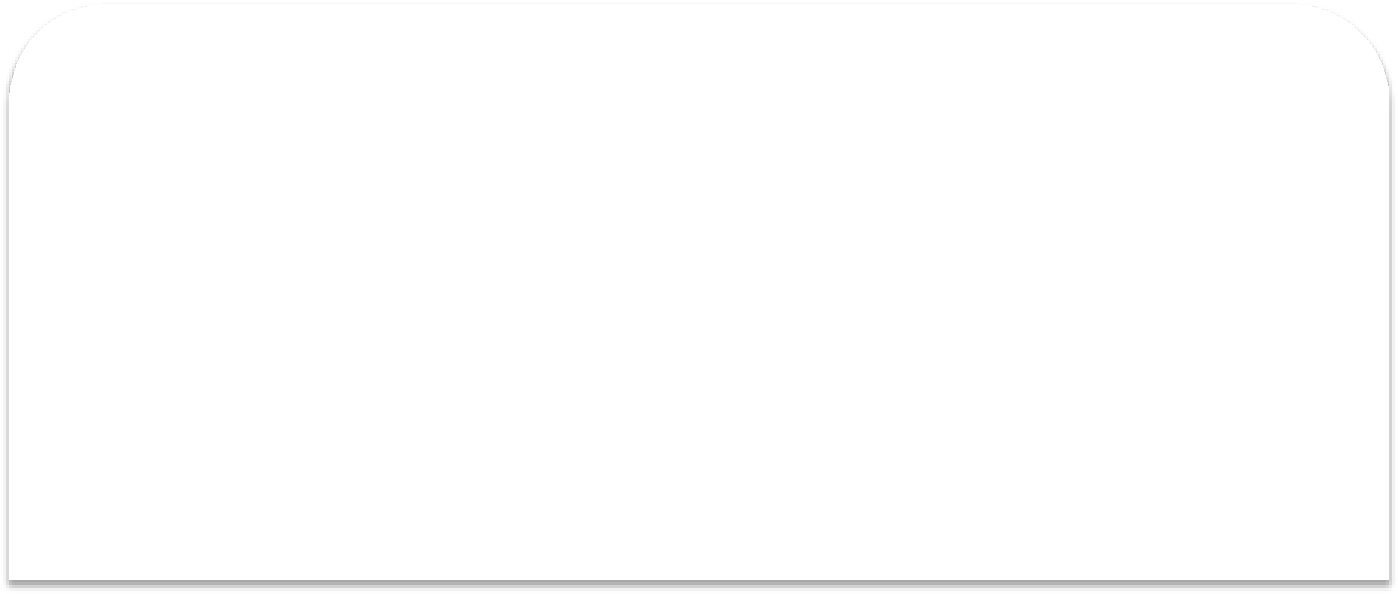 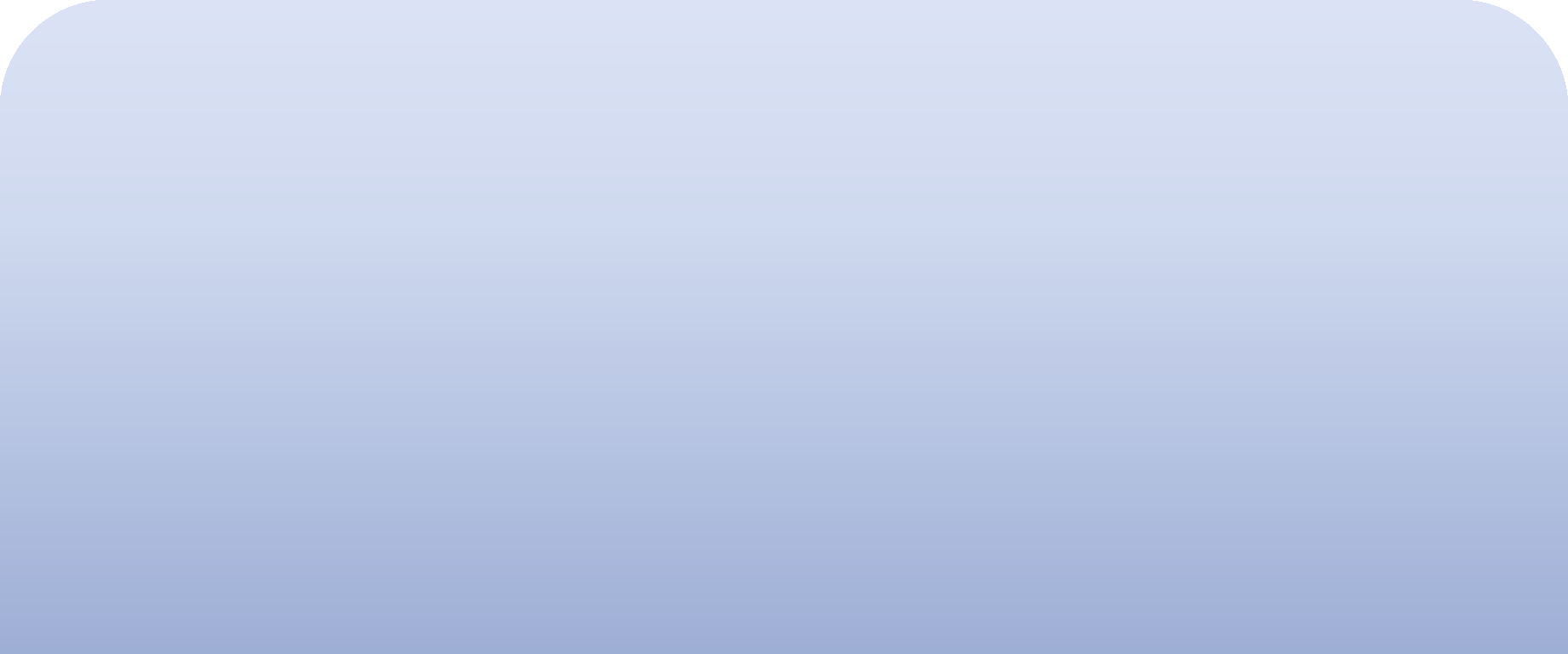 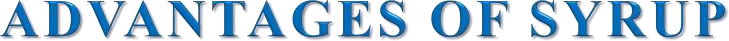 Appropriate for any patient, whatever the age is.
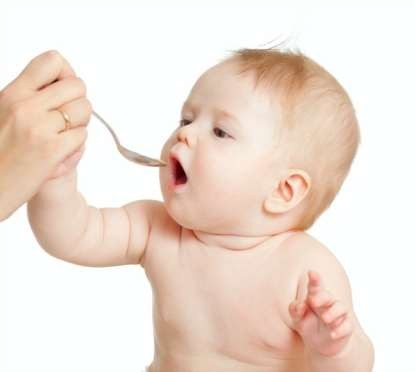 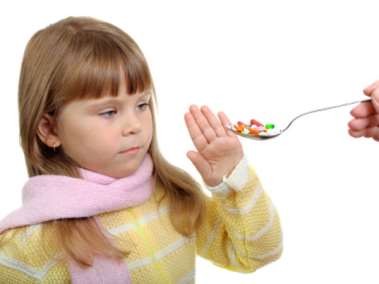 Economical and safe to the patient


The liquid dosage form is expected for certain types of  products like cough medicines.
Difference between Syrups And  Elixirs:
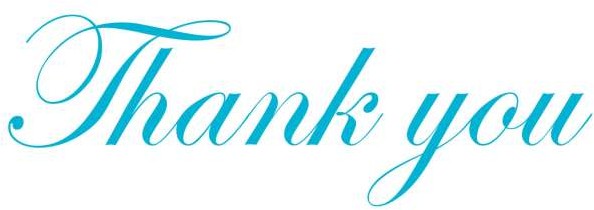 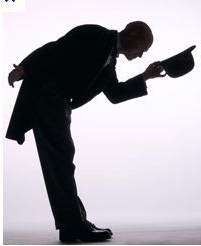